BUDI FIT U SAMOIZOLACIJI
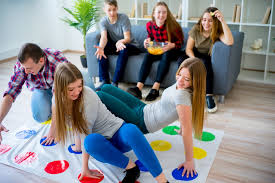 Vaspitač: Olivera Ćirić
To što ne možemo da  odemo  u teretanu, ne znači da bi trebalo da prestanemo da vežbamo  i  treniramo. Upravo ova  novonastala situacija zbog pojave korona virusa, idealna je da se konačno posvetimo  sebi i svim onim lepim stvarima za koje inače nismo imali  vremena. Sada je parvo vreme da ugađamo sebi. 

Evo nekih  predloga za vežbe od kuće.
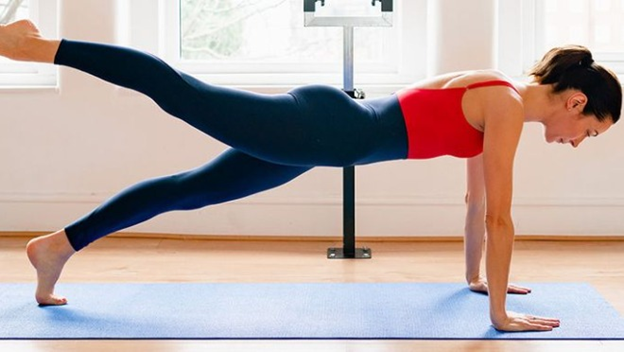 Vežbu počinjete u klasičnom položaju planka, a zatim neizmenično dižete jednu, pa drugu nogu. I ovu vežbu treba ponoviti od petnaest do  trideset puta.
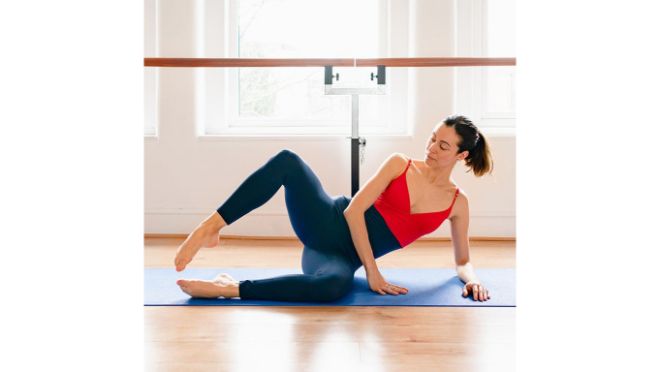 Lezite na bok, dok su vam kolena savijena ispred vas paralelno sa bokovima. Otvorite koleno u stranu, a zatim ispružite nogu prema gore, potom ponovo savite nogu, a onda i koleno. Vežbu ponoviti od petnaest do trideset puta za svaku nogu.
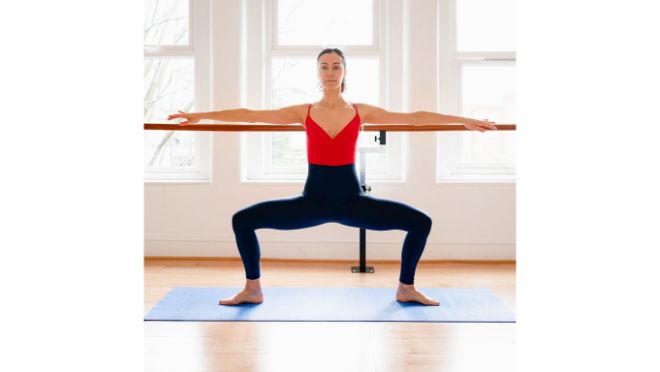 Vežba koja nosi naziv baletski čučanj, podrazumeva da radite čučnjeve na takav način da vam noge budu udaljene jedna od druge najmanje metar, a stopala okrenuta ka spolja. Pokret treba ponoviti od petnaest do trideset puta.
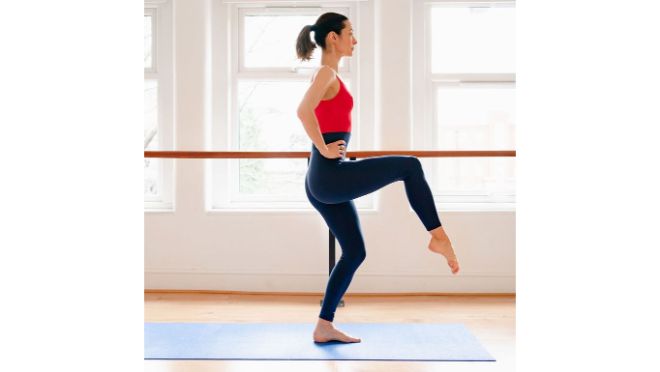 Jedna noga savijena u kolenu, drugu laganim pokretom dižete napred-nazad. Stomak sve vreme treba da vam bude zategnut, a ramena opuštena. Ponoviti vežbu od petnaest do trideset puta za svaku nogu.
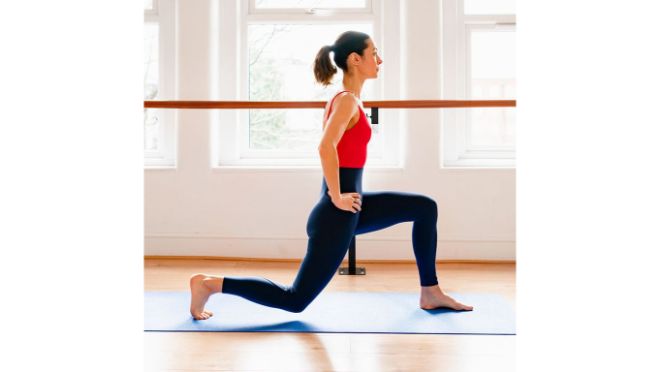 Leđa prava, ramena opuštena, stomak uvučen, leva noga je ispred vas, desna pozadi, ruke su na bokovima sve vreme. Potom, desnom nogom se lagano podignete uspravno, a potom i spustite. Ponoviti vežbu od petnaest do trideset puta za svaku nogu.
Ako ostanete kod kuće, ne samo da ćete sprečiti mogućnost da se zarazite, već ćete biti u odličnoj formi, osećaće te se bolje, opuštenije, sigurnije, a i bićete spremi za predstojeću letnju sezonu. Sa osmehom ćete oblačiti  kupaći kostim.

SPOJ LEPOG I KORISNOG NAS UVEK PODIGNE I ORASPOLOŽI.
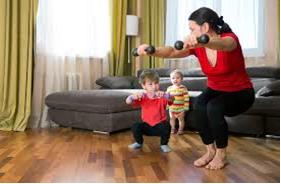 MOŽE I OVAKO!!!
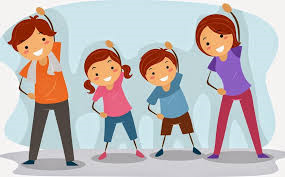